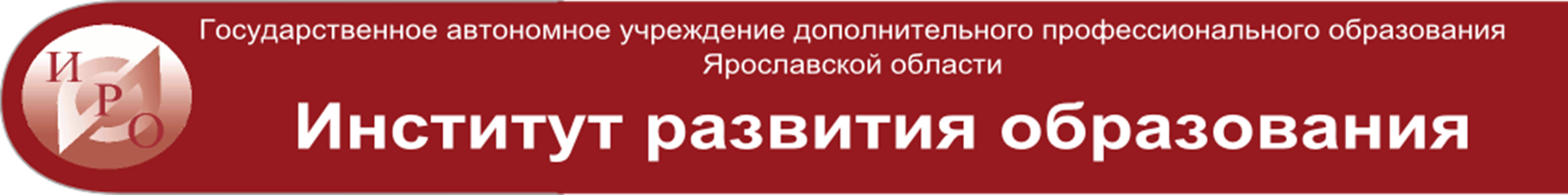 Тема «Научно-методическое обеспечение преодоления профессиональных дефицитов»
Ученый совет
 10 апреля 2019 года
Смирнова А.Н.,
 проектор ГАУ ДПО ЯО ИРО
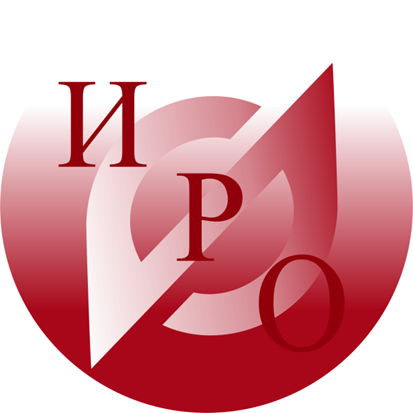 Профессиональные дефициты
Предметные компетенции 		Метапредметные компетенции

Инструменты выявления дефицитов:
ГИА, ВПР 
устный опрос, беседа, фокус групповых исследований (ЦОМ)
культура взаимодействия при работе в группах на занятиях. Культура общения по электронной почте, лист самооценки, практические задания на очных занятиях и онлайн,  конкурсные работы (КГД)
опрос представителей муниципальных методических объединений учителей ФК (КФиБЖ)
входная и выходная диагностика на курсах: анкетирование, тестовая работа, собеседование, кейс-стади, компетентностно-ориентированные задания, отчет по стажировке, итоговые продукты (КГД)
самооценка  и экспертная оценка, анкетирование, анализ методических продуктов на курсах (КПО)
диагностика профессиональной компетентности (ЦРИИ)
тест, анкета, анализ ситуации (кейс), фокус-группа, экспертная оценка (в рамках конкурсной деятельности), региональный мониторинг, технология «Круг», материалы Координационного совета ДО ЯО и данные УМВД (по годам) о состоянии безнадзорности и правонарушений среди несовершеннолетних, аналитическая справка мобильной группы КДН и ЗП ЯО, анализ ЦОККО, продукты курсовой деятельности (КОПиП)
самооценка через анкетирование,  кейс (ИЦ)
диагностика профессиональной компетентности, диагностика метапредметных компетенций-тестинг  (КНО)
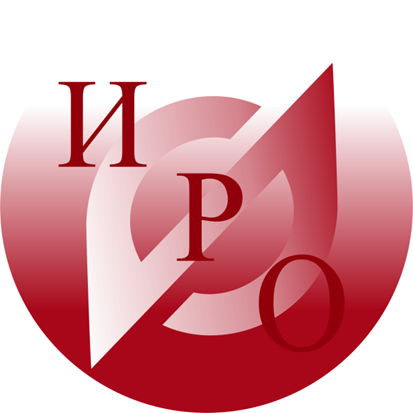 Профессиональные дефициты
Метапредметные компетенции
Целеполагание
Технологическая
Оценочная
Коммуникативная
Методическая
Информационная (ИКТ)
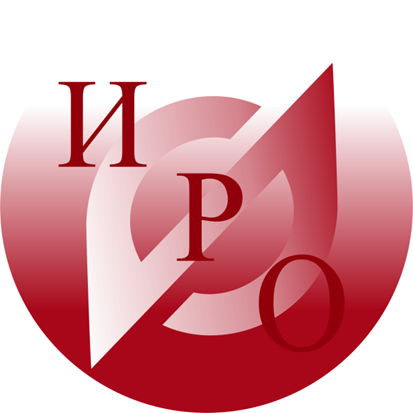 Научно-методическая продукция ИРО
2016 год – 89 разработок
2017 год – 99 разработок
2018 год – 83 разработки
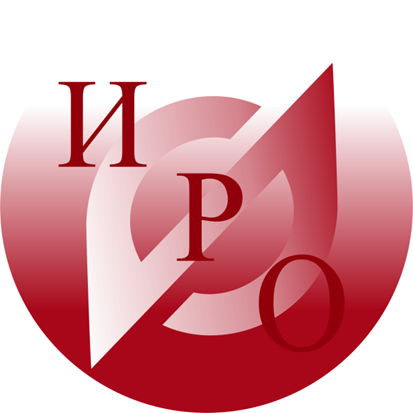 КГД
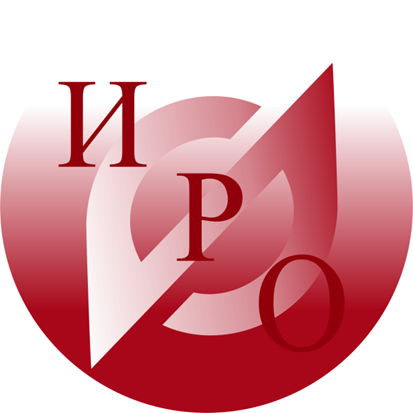 КГД
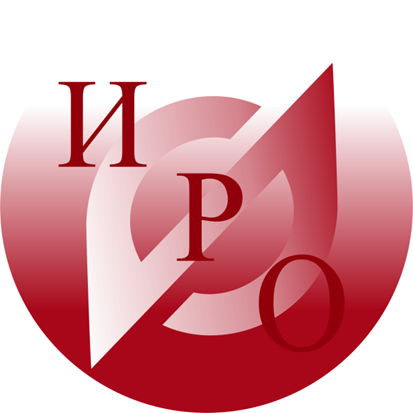 КГД
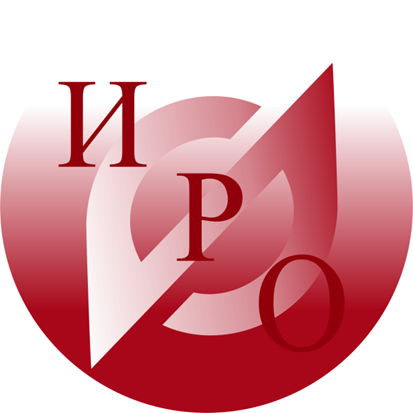 КГД. Немецкий язык
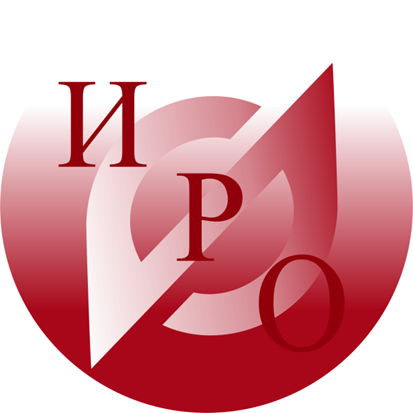 КГД. Немецкий язык
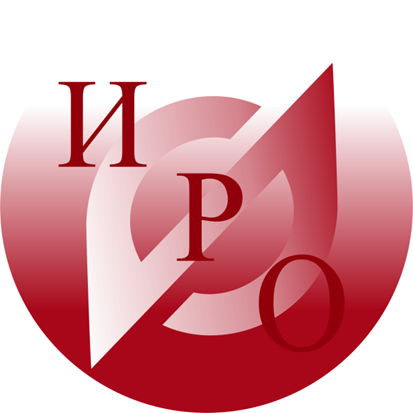 ЦОМ
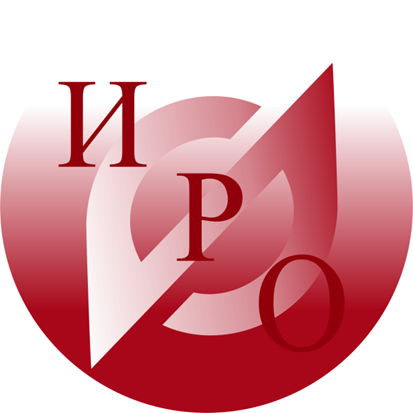 ИЦ
ЦРИИ
КФ и БЖ
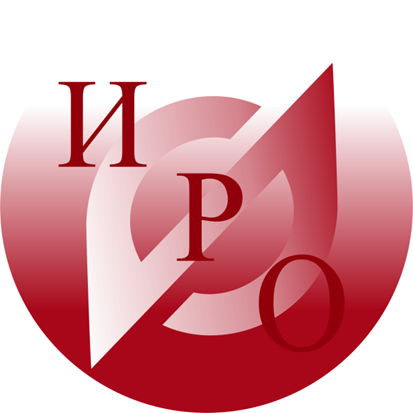 СПО
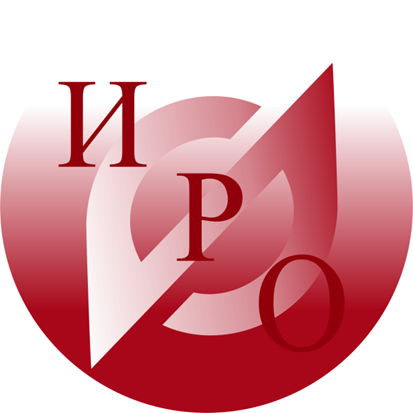 КОПиП
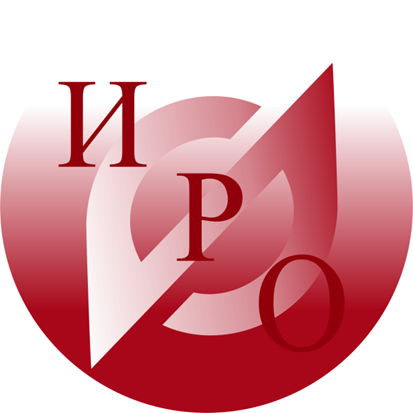 КОПиП
КДО
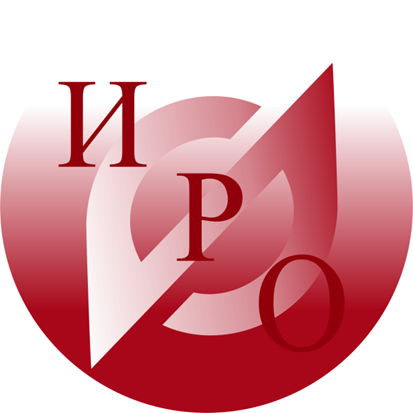 КДО
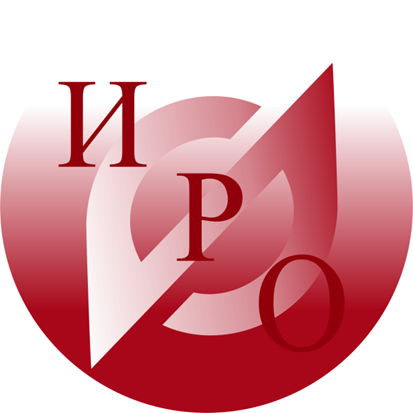 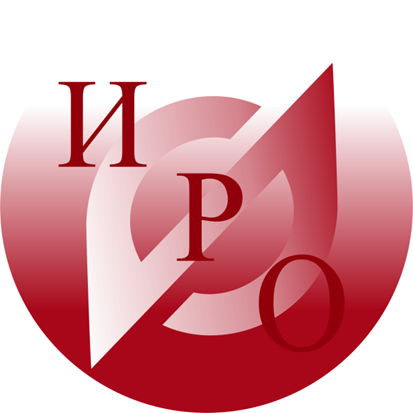 КНО
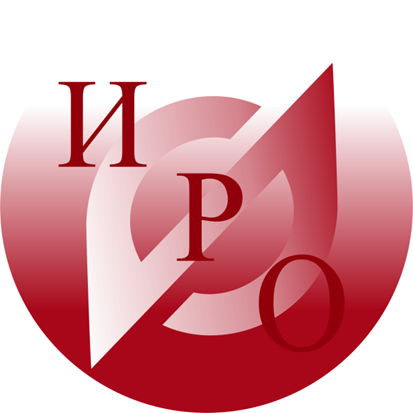 КНО
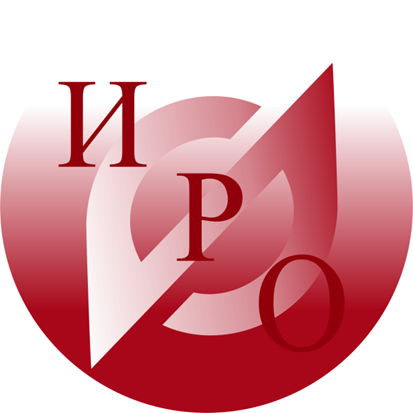 Предложения
В рамках внутрифирменного обучения провести семинары:
о новых подходах к мониторингу программ ДПО 
о жанрах научно-методической продукции 
Внести изменения в программы ДПО по обновлению технологий формирования и развития компетенций педагогов в логике восполнения профессиональных дефицитов 
Создать и поддерживать в актуальном состоянии каталоги Интернет ресурсов по ключевым направлениям ДПО на портале ИРО
Разработать инструмент для проведения мониторинга о влиянии научно-методического обеспечения на преодоление профессиональных дефицитов педагогов как условия повышения качества образования